Пять волшебных сундучков
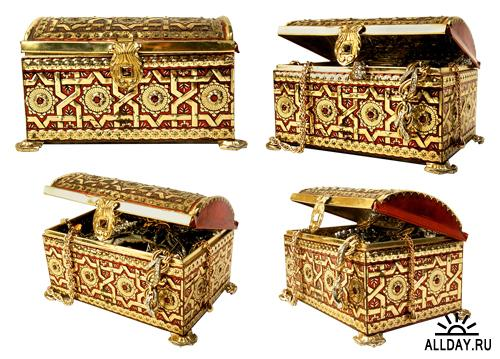 Куприй Наталья Ивановна,
учитель русского языка и литературы
МОУ «Кутузовская СОШ» 
Шербакульский район Омская область
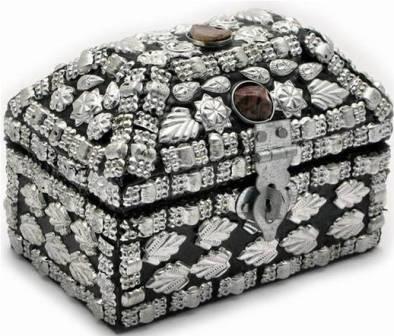 Дорогие ребята!
Перед вами 5 волшебных сундучков. В каждом интересный вопрос. Используйте свои знания, логическое мышление – и они обязательно вам откроются.
Интеллектуальный марафон знатоков русского языка начинается!
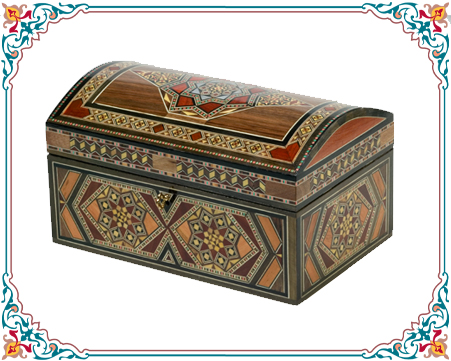 1 сундучок   Синтаксис
Дайте полную синтаксическую характеристику предложению. Какие    варианты вы можете представить?
    
*Весна – пора сеять пшеницу.
Ответ
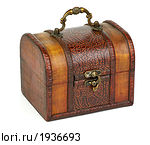 2 сундучок  Лексика
Решите лексические уравнения. Поставьте вместо вопросительного знака слово  /толкование  словосочетаний/, чтобы по обе стороны от знака равенства получилось верное соотношение.
            1)отец жены   -   ?  =   мать жены    -   ?
              2)брат мужа  -    ?  =   сестра мужа -     ?
              3)брат жены  -    ?  =   сестра мужа  -   ?
                 4)муж сестры жены -  ? =  жена брата -  ?
Ответ
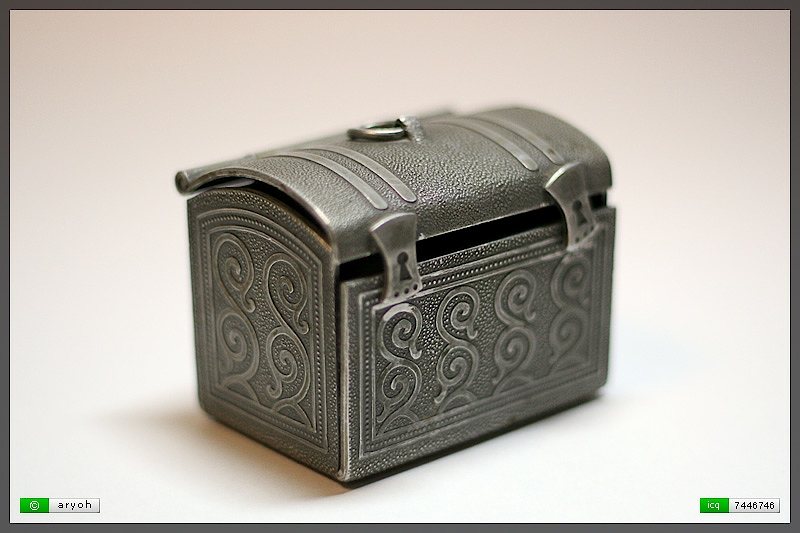 3 сундучок    
 Морфемика.      Словообразование
Назовите жителей городов  в 3 формах, используя все варианты:
  а) в форме множественного числа
б) в форме мужского рода     
 в) в форме женского рода
  Орел.  Архангельск.  Вятка.  Ессентуки.  Кривой Рог.
Ответ
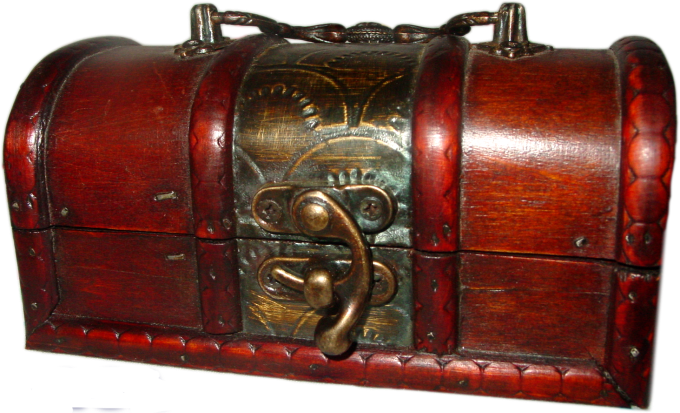 4 сундучок     
    История языкознания
Выполните пословный перевод текста из «Слова о полку Игореве»
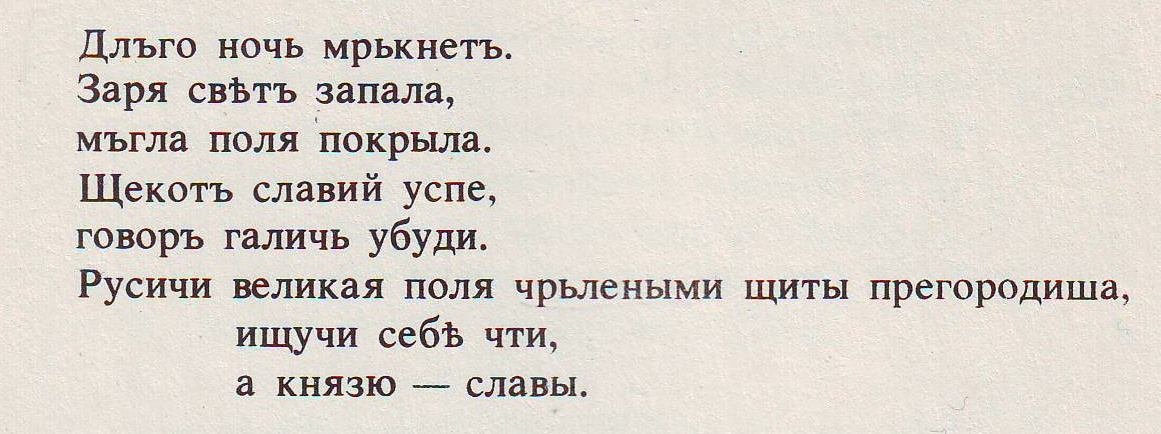 Ответ
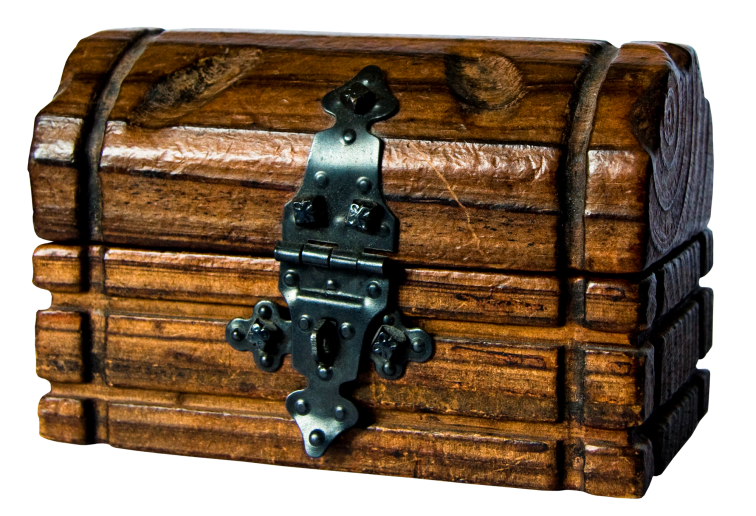 5 сундучок              Орфоэпия
Поставьте правильное ударение в подчеркнутых словах
Осеннее  утро. Танцовщик Сергей раздвинул жалюзи. Он собрался в кулинарию, которая находилась за квартал от дома. К обеду обещали быть друзья.
На столе стоял красивый фарфор, куда тётя  Анна Ильинична клала языковую колбасу, салат из свеклы, камбалу и тефтели. Был подан и украинский суп со щавелем. На десерт побаловались тортом.
Ответ
1 сундучок   Синтаксис
       Решение
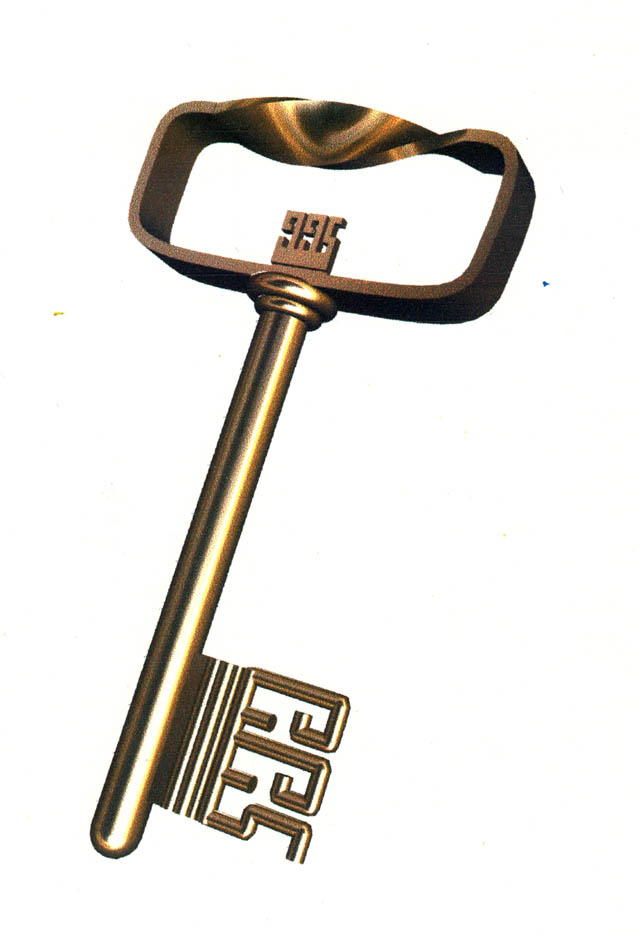 1)Весна  –  пора сеять пшеницу. / Бессоюзное сложное предложение, повествовательное, невосклицательное.  Второе предложение заключает в себе следствие из того, о чем говорится в первом предложении. Первая часть: предложение  простое, нераспространенное, односоставное, назывное. Вторая часть: предложение простое, распространенное, односоставное, безличное.
                                слово категории
 сущ.                           состояния                  инфинитив                  сущ.
Весна        -            пора                       сеять               пшеницу.
Подлежащее                    Составное        именное         сказуемое                

2)Весна  – пора сеять пшеницу.  /Простое, повествовательное, невосклицательное, двусоставное, распространенное, неосложненное.  Ср.: Весна (есть) пора сеять пшеницу. Тире ставится, так как подлежащее выражено именем существительным в им. падеже, а сказуемое – глаголом в инфинитиве./
  
 Весна        -       пора         сеять         пшеницу.
Подлежащее             Составное    именное      сказуемое
1 сундучок   Синтаксис
       Решение
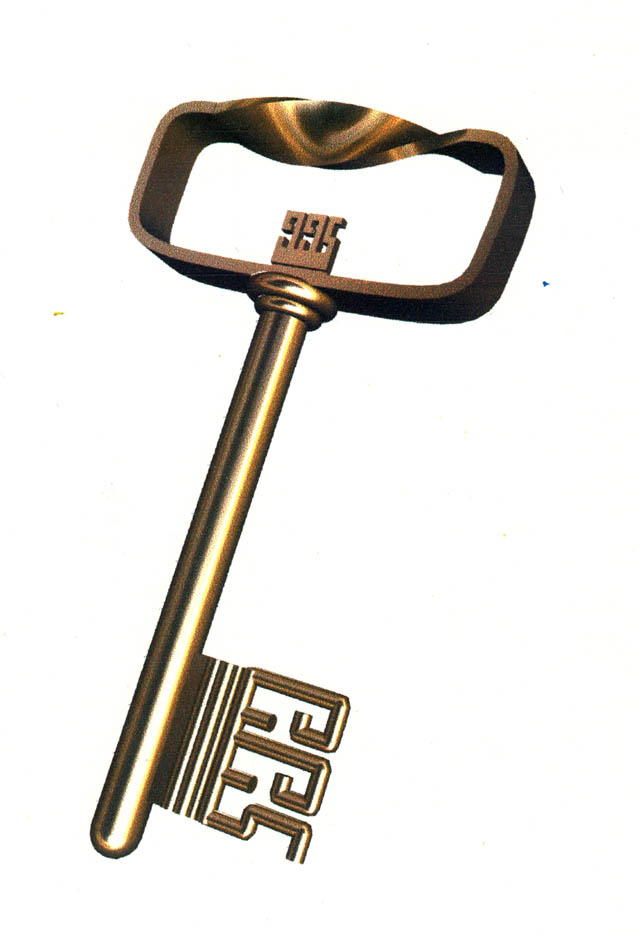 3)Весна  – пора сеять пшеницу.  ( Простое, повествовательное, невосклицательное, двусоставное, распространенное)

Весна      -       пора                  сеять             пшеницу.
Подлеж.                Сказ.            Несогласованное   определение

4) Весна, пора сеять пшеницу.  /Простое, повествовательное, невосклицательное, односоставное, назывное, нераспространенное. Вводная  конструкция /пора сеять пшеницу/ передает порядок мыслей, подразумевает вводное  слово  следовательно: Весна, /следовательно/, пора сеять пшеницу./

Весна,        пора  сеять  пшеницу.
Подлеж.        Вводная конструкция
2 сундучок  Лексика
Решение
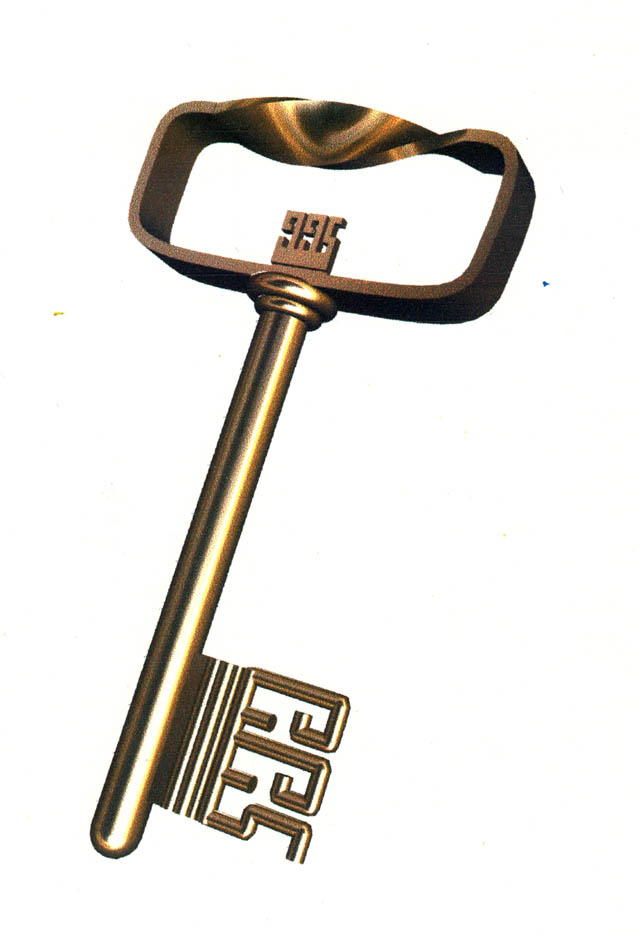 *отец жены  -  тесть  =   мать жены  -      теща

*брат мужа  -   деверь  =  сестра мужа  -   золовка

*брат жены  -  шурин   =  сестра жены  -  свояченица

* муж сестры жены – свояк  =  жена брата  -  невестка
3 сундучок    
 Морфемика.      Словообразование
Решение
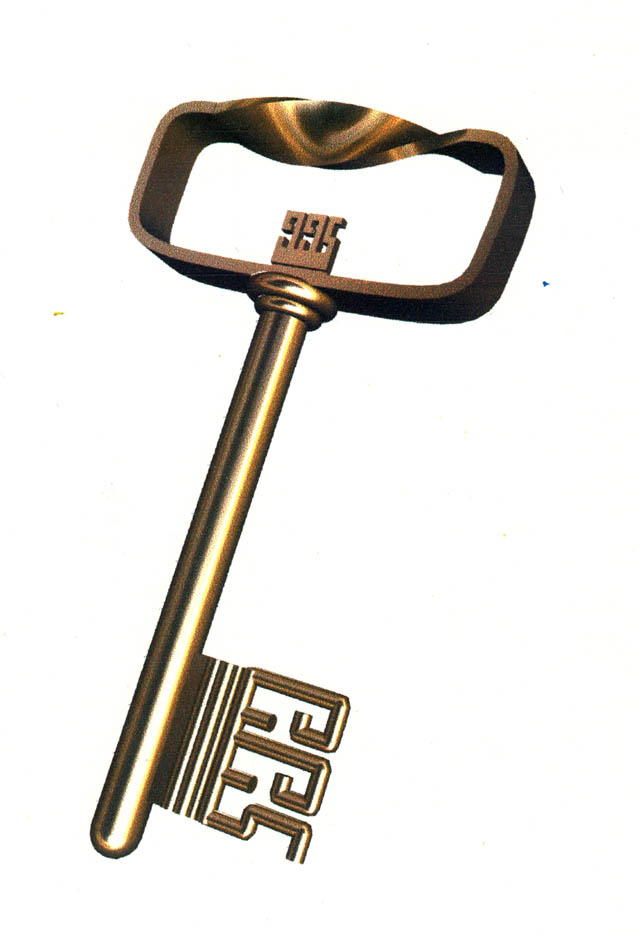 Орел:  а) орловцы, орловчане   б) орловец, орловчанин     в) орловчанка
Архангельск: а) архангельцы, архангелогородцы  
б) архангелец, архангелогородец                                            в) архангелогородка 
Вятка:  а) вятчане, вятичи, вятичане   
б) вятчанин, вятич    в) вятчанка
Ессентуки:  а) ессентукчане, ессентучане                             б) ессентукчанин, ессентучанин
в) ессентукчанка, ессентучанка
Кривой Рог:  а) криворожцы, криворожане
б) криворожец, криворожанин   в) криворожанка
4 сундучок     
    История языкознания
Решение
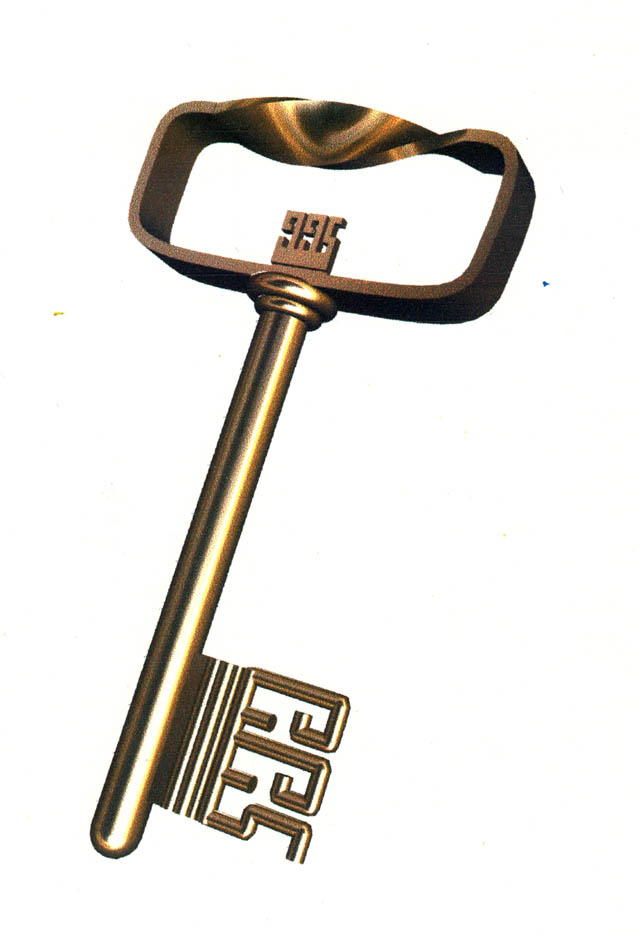 Долго ночь меркнет.
Заря свет уронила,
Мгла поля покрыла.
Щекот соловьиный уснул,
Говор галок пробудился.
Русичи великие поля червлеными щитами перегородили,
Ища себе чести, а князю – славы.
5 сундучок Орфоэпия
                  Решение
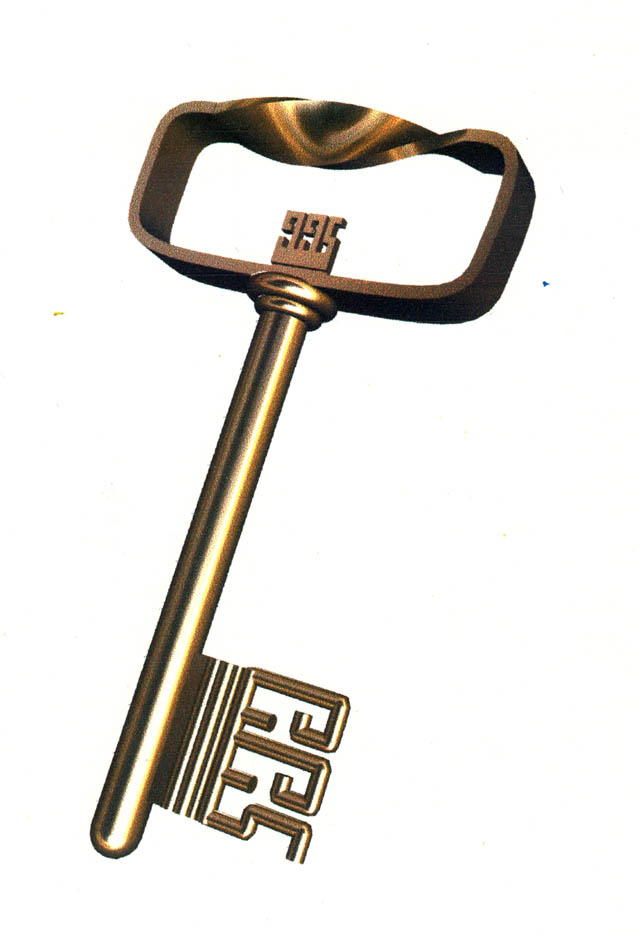 Осеннее  утро. Танцовщик Сергей раздвинул жалюзи. Он собрался в кулинарию, которая находилась за квартал от дома. К обеду обещали быть друзья.
На столе стоял красивый фарфор, куда тётя Анна Ильинична клала языковую колбасу, салат из свёклы, камбалу и тефтели. Был подан и украинский суп со щавелём. На десерт побаловались тортом.
Использованные ресурсы
http://i.allday.ru/uploads/posts/2009-05/1243445321_e82d58c12d40-kopiya.jpg   - слайд №1
http://divoshop.inf.ua/images/product_images/popup_images/459_0.jpg  - слайд №2
http://www.arabsoap.ru/images/production/sunduk.jpg
 - слайд №3
http://prv.lori-images.net/0001936693-thumb.jpg   - слайд №4
http://img-novosib.fotki.yandex.ru/get/0/aryoh.0/0_4f_e00e00e9_XL
  - слайд №5
http://i029.radikal.ru/0801/52/598d683d6dbc.png 
  - слайд №6
http://s55.radikal.ru/i150/0811/1a/425068217fb0.png  - слайд №7
http://ant-eater.narod.ru/design/3D/3D_key.jpg   - слайды 8 - 13
http://www.proshkolu.ru/  -  шаблон слайдов